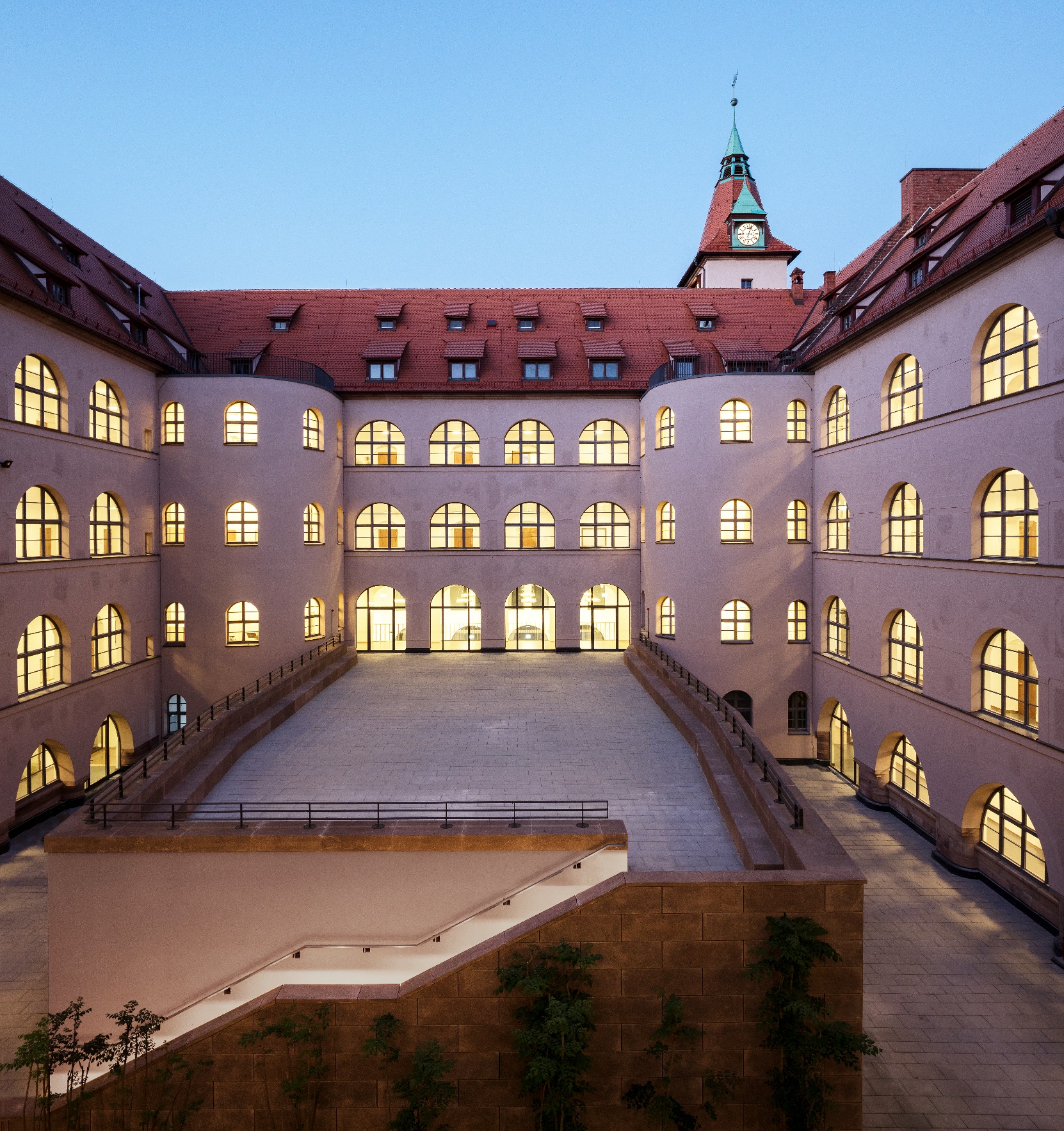 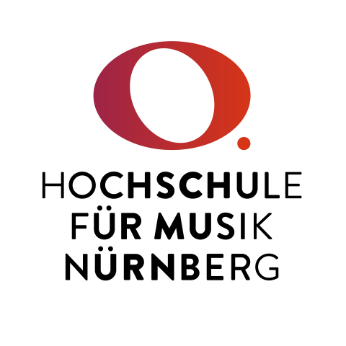 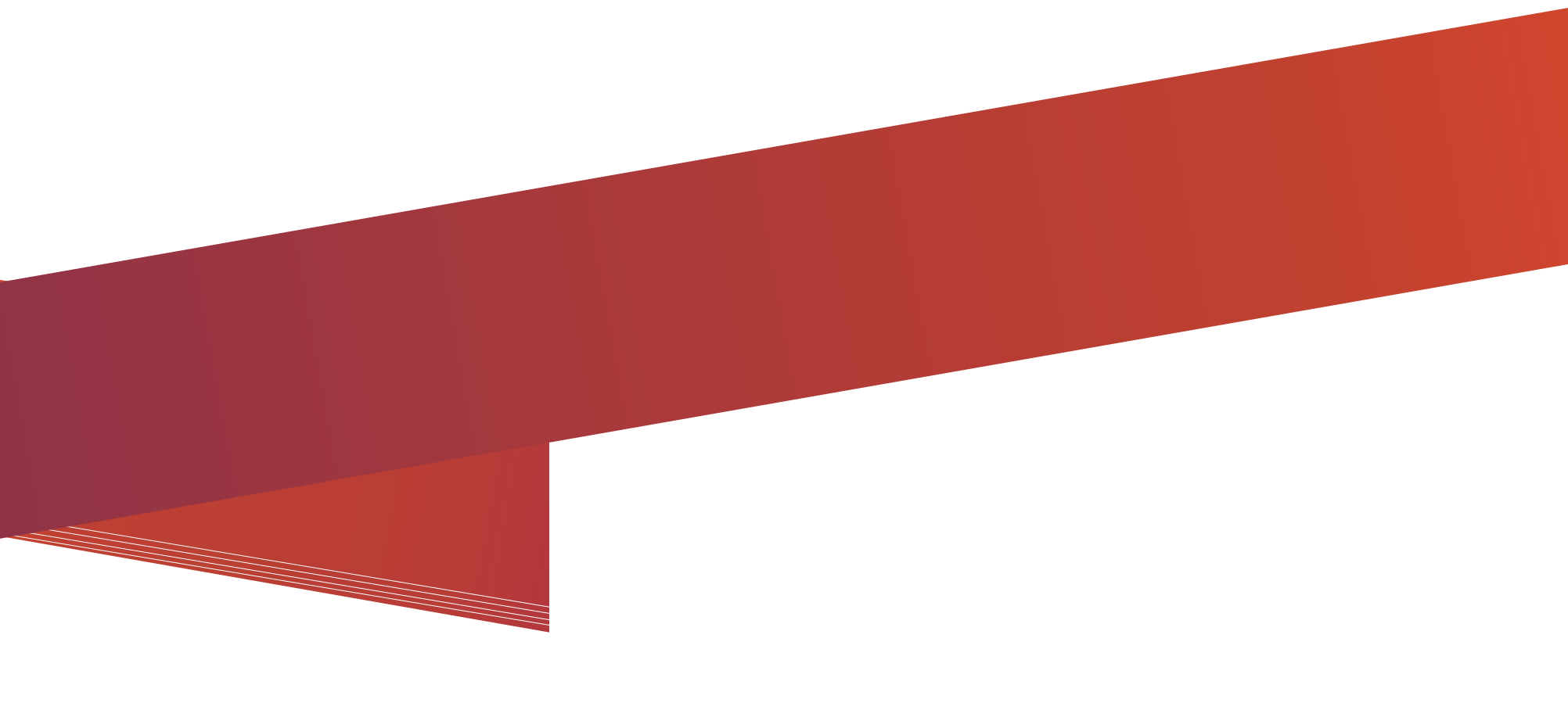 31.03.2025: 
Musik der elisabethanischen Zeit
Titel Fett
HIER IST PLTZ FÜR TITEL ODER BEGRÜSSUNG
Gattungen und Genres englischer Vokal- und Instrumentalmusik der elisabethanischen Zeit
Vokalpolyphonie: Thomas Tallis, William Byrd
Englisches Madrigal: Thomas Morley, Thomas Weelkes, John Wilbye, Thomas Tomkins 
Virginalmusik: Fitzwilliam Virginal Book und My Ladye Nevells Booke; William Byrd, Orlando Gibbons 
Tanzmusik: Pavane und Galliarde (Four and Twenty Fiddlers)
Consortmusik: Anthony Holborne
Consort Song und Lautenlied: Thomas Campion; John Dowland
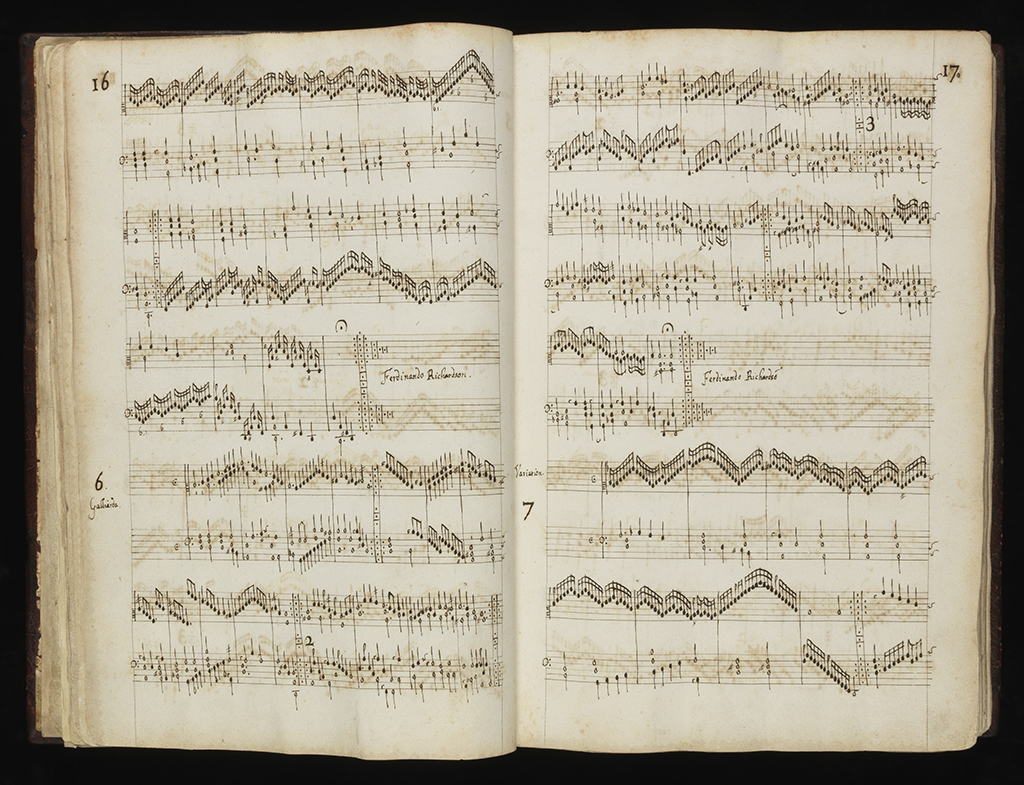 My Ladye Nevells BookeMS British Library MS Mus. 1591
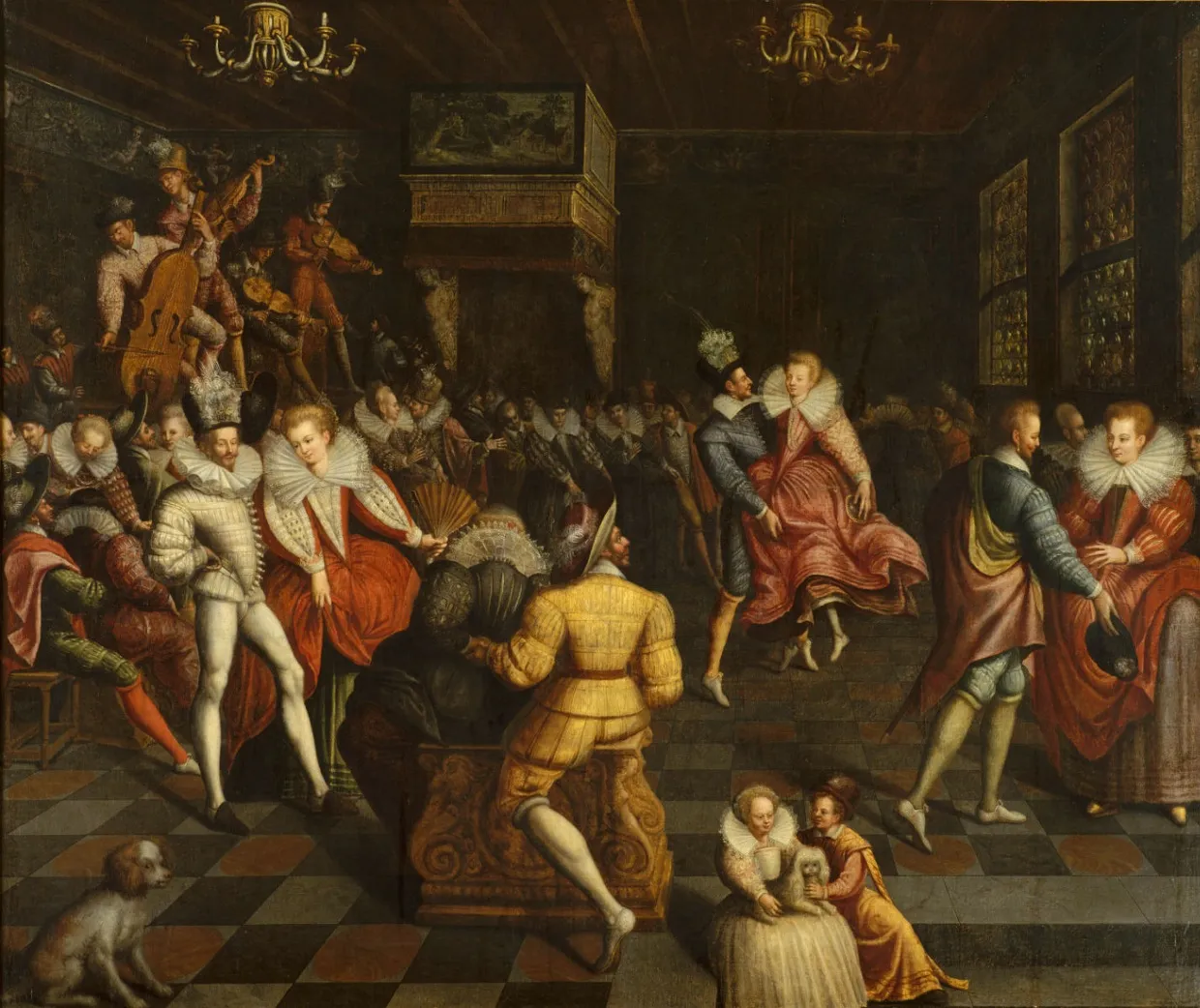 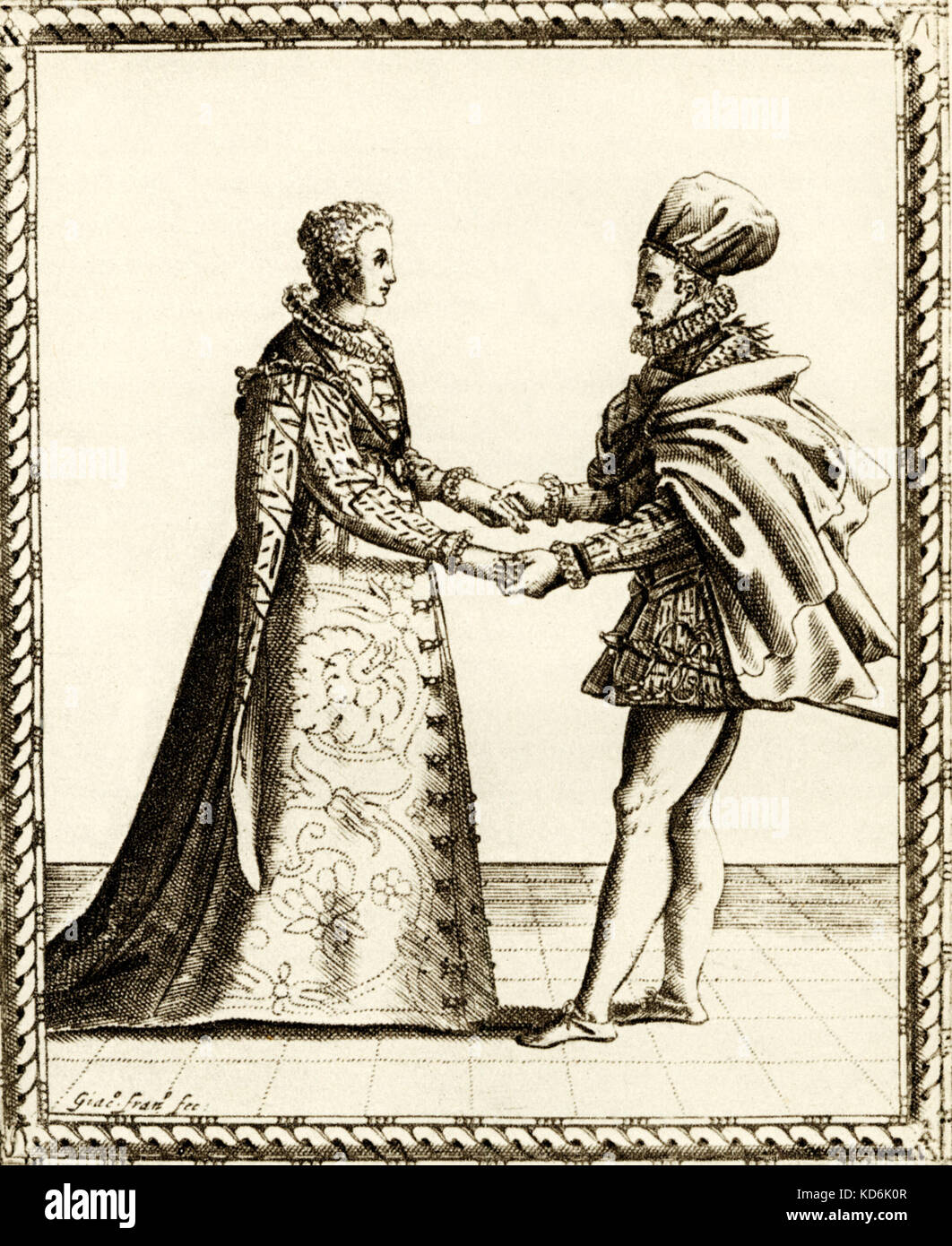 Klangbeispiel:

Anthony Holborne
(1545-1602)
The Fruit of Love
Almain à 5

Capella de la Torre
Ltg. Katharina Bäumel
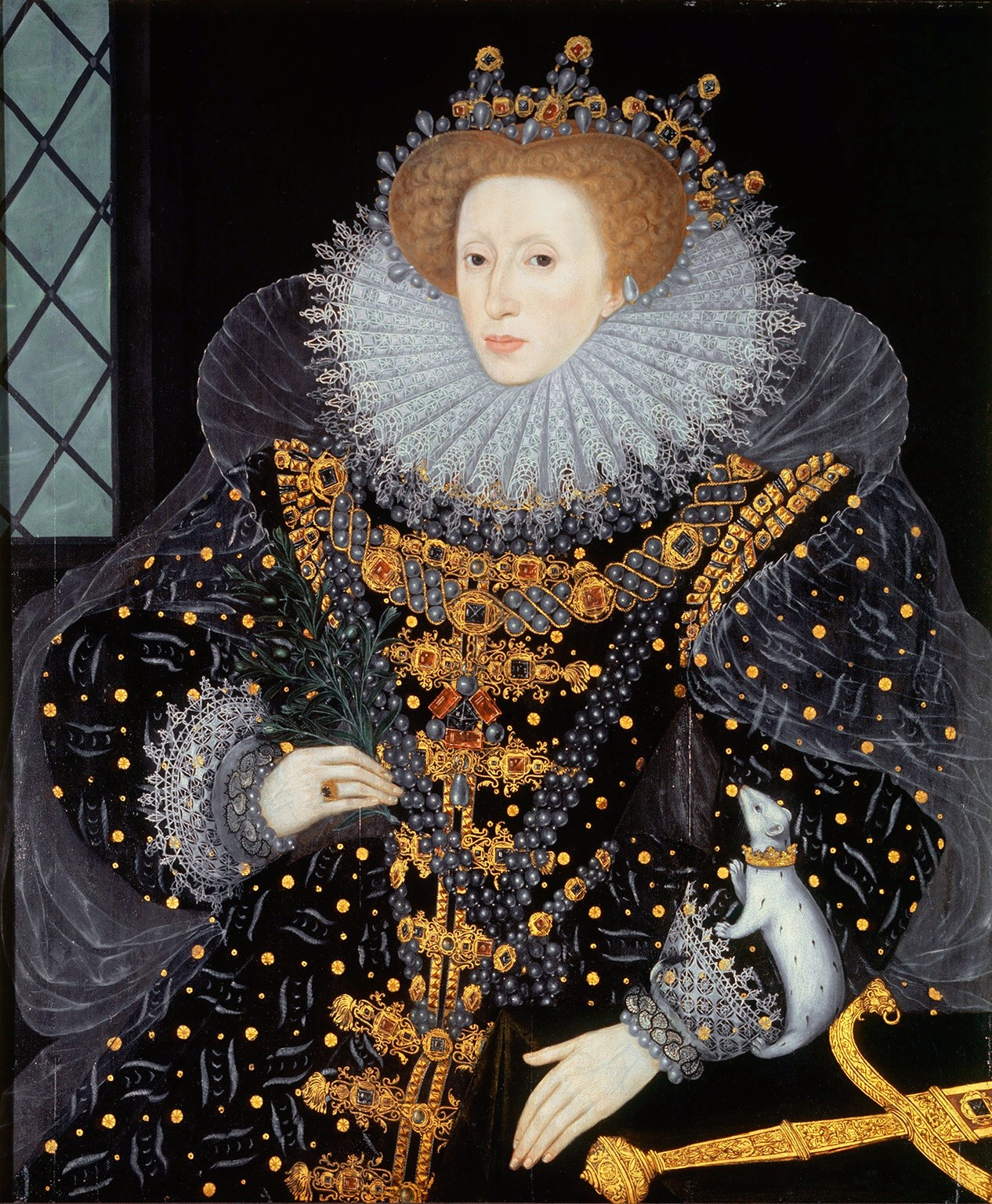 Elizabeth I.
1533-1603
Heinrich VIII. und Katharina von Aragon
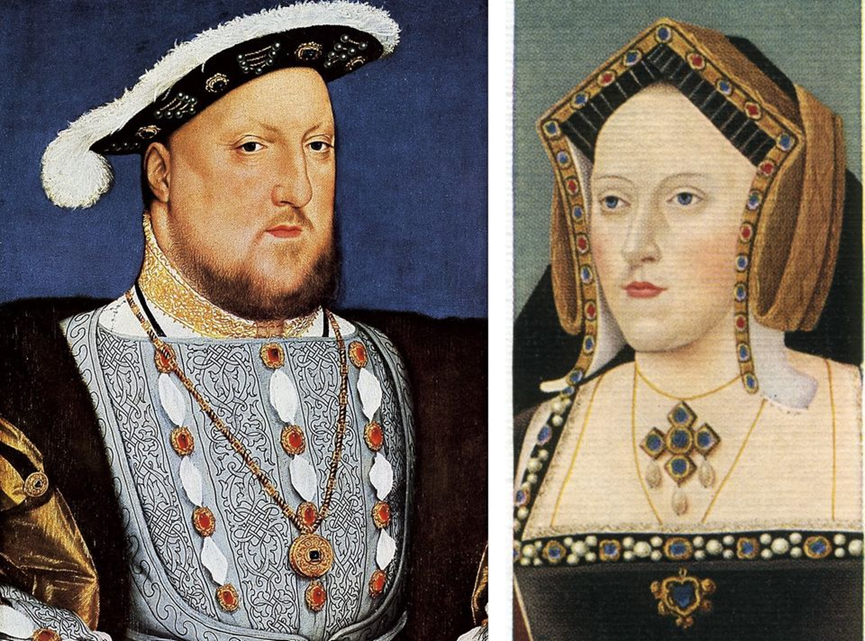 Da beide keinen männlichen Nachkommen hatten, wollte Heinrich, der bereits eine Affäre mit Anne Boleyn hatte, die Ehe auflösen lassen. Papst Clemens VII. lehnte ab. Erst 1533 lenkte der englische Klerus ein. Die Ehe wurde für ungültig erklärt. Katharina von Aragón musste den Hof verlassen und starb drei Jahre später an einer Krebserkrankung.
Heinrich VIII. mit Edward VI. und Mary I.
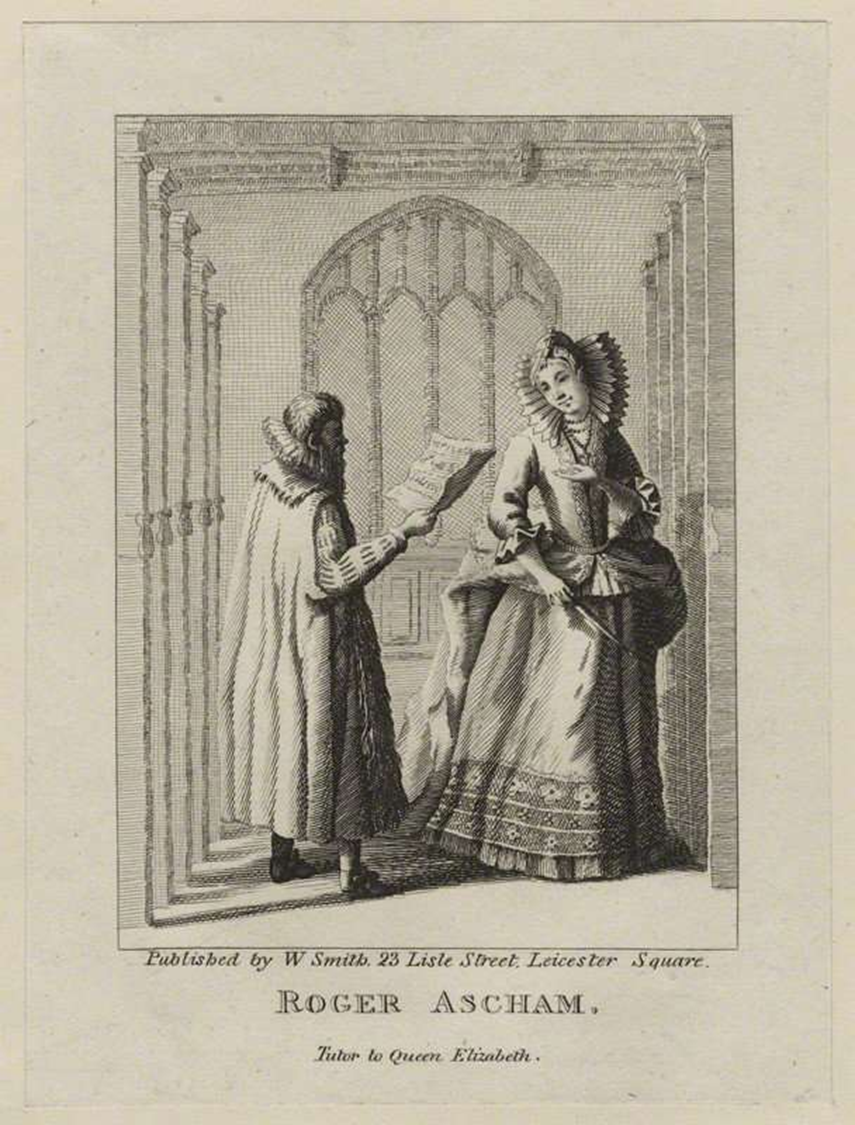 Katherine Ashley
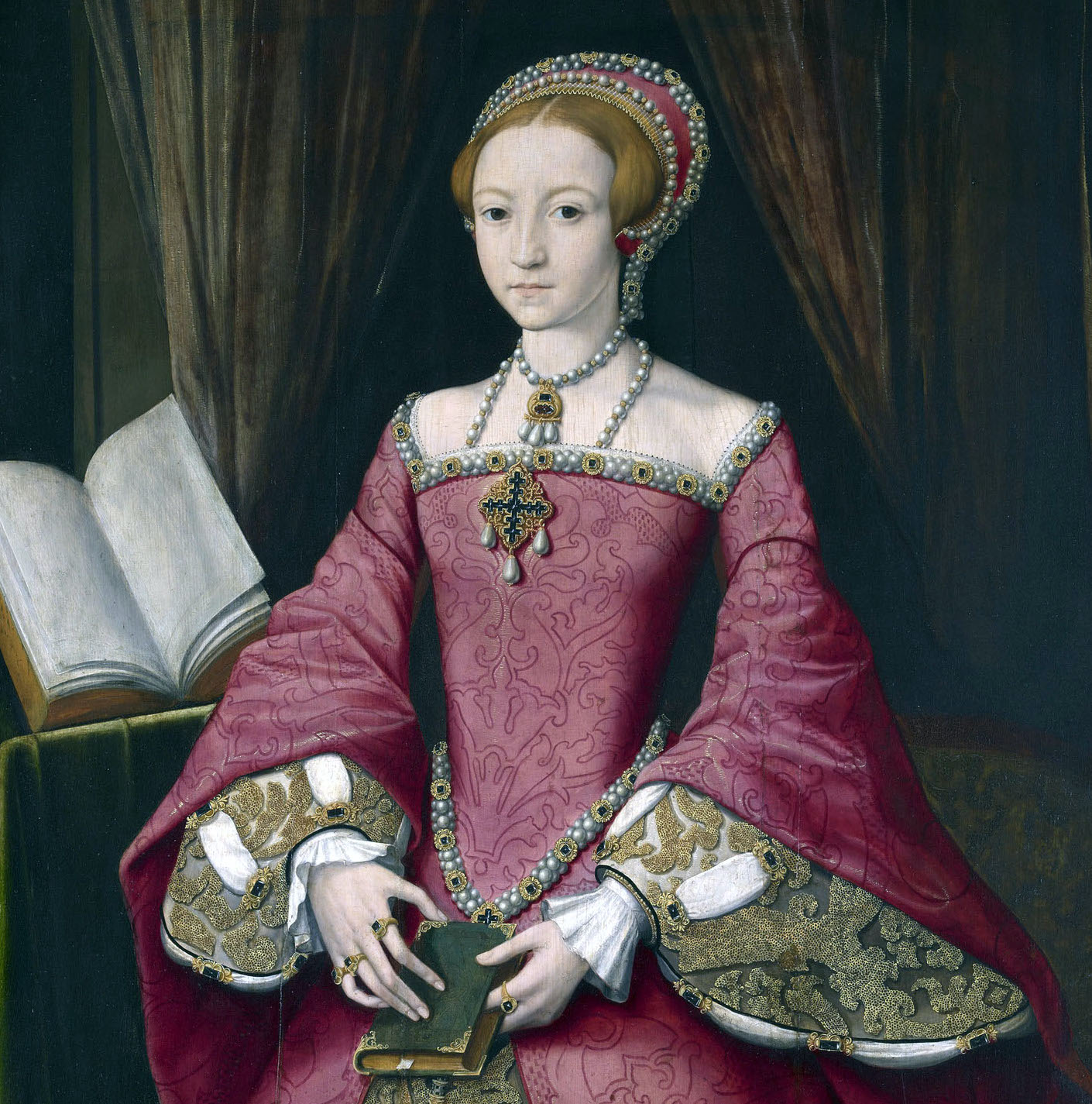 Maria Stuart (1542-1587)
Sir Francis Walsingham (1532-1590)
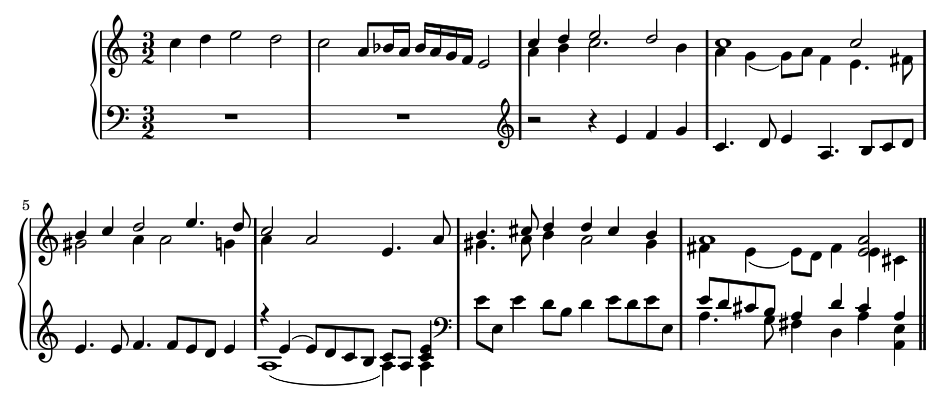 Robert Devereux, Earl of Essex (1565-1601) und Eilzabeth I.
Literatur zur Elizabeth I.
Christopher Hibbert:The Virgin Queen: Elizabeth I. Genius Of The Golden Age (1992)

Thomas Kielinger: Die Königin: Elisabeth I. und der Kampf um England“, München 2019

Katherine Butler: Music in Elizabethan Court Politics (2015)
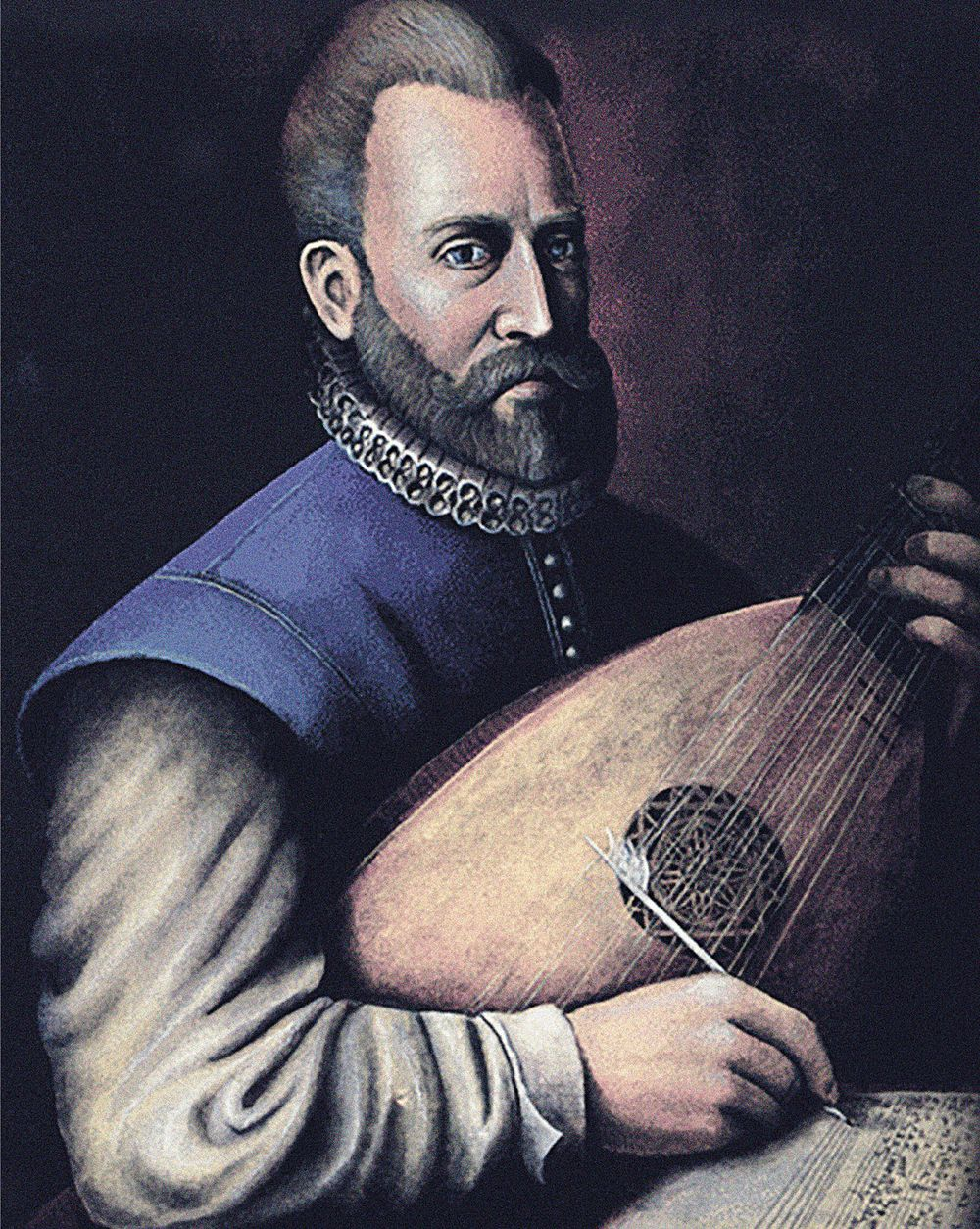 Klangbeispiele:

John Dowland: 
Can she excuse my wrongs
Second Book of Songs

Anonyme Variation über
Can she excuse my wrongs
Fitzwilliam Virginal Book
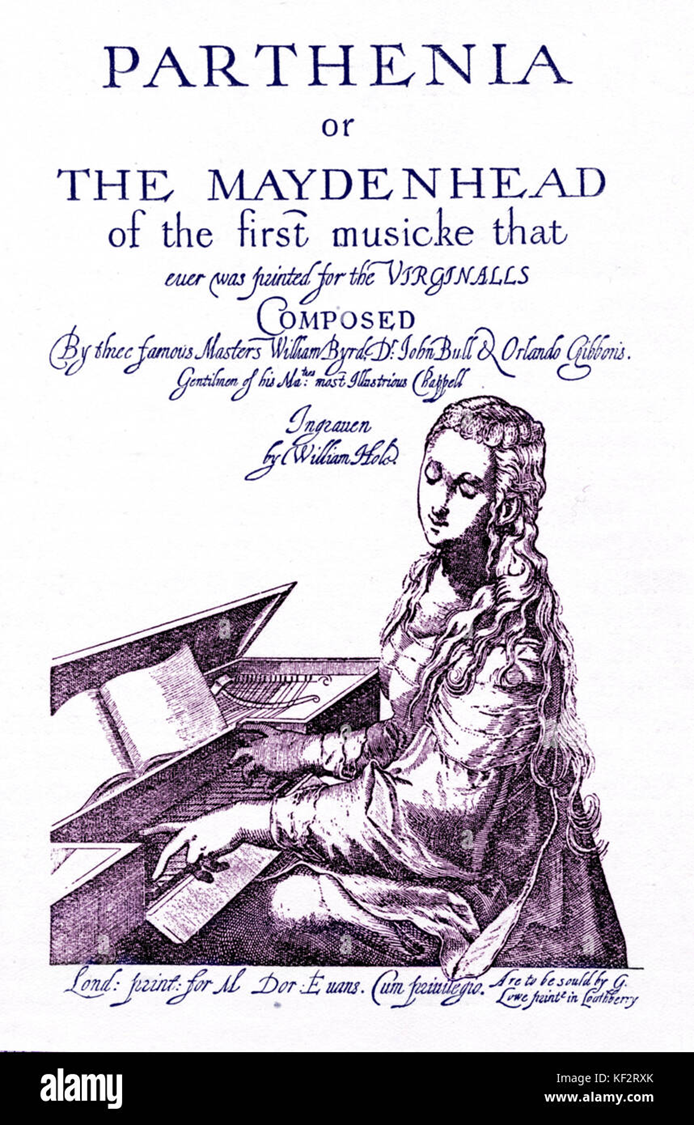 Klangbeispiel:

Orlando Gibbons 
(1583-1625) 
The Queens Command